English for Physicists 2Week 1
Introduction
Lesson 1 - Introduction
Syllabus
Requirements
Exam
Comparing and contrasting
Study materials
https://is.muni.cz/auth/el/sci/jaro2024/JAF02/ index.qwarp?prejit=4680091
Requirements
attendance, you can miss max. two seminars 
homework is compulsory: helping you prepare for the exam
project - presenting a poster - listening, speaking
writing formal emails – written part of the exam
writing a summary – oral part of the exam
grammar online – exam test
    credit test in Week 14, min. 60% correct
JA001 Examination
Written part
Listening (10 questions/gaps)
Gram-lex: make questions, gap-fill (words given), word formation, sentence transformation 
Reading (about physics): parts of sentences into the text, multiple choice
Writing: academic email 

Oral part 
your studies & future career + oral summary and discussion of selected texts (10 minutes)
“EXAM PRACTICE” tasks in the materials
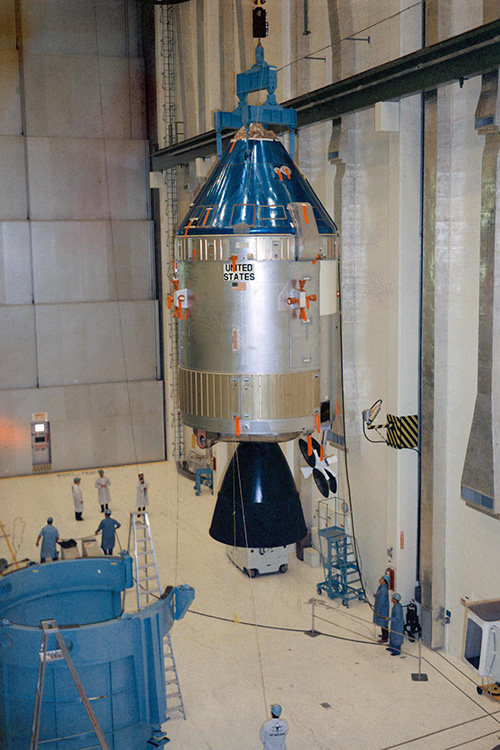 Comparing contrasting
Writing – 5 sentences
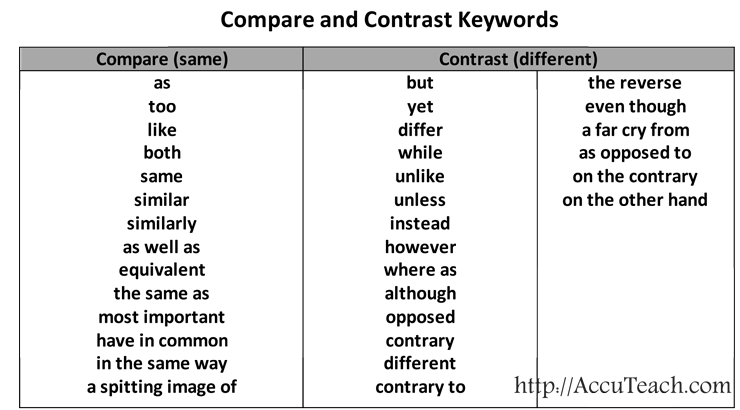 Listening
1. The trajectory of the Artemis 1 spacecraft is different from the trajectories of previous spacecraft.
2. Orion´s journey was shorter than the Apollo 8 journey.  
3. It takes more energy to land on Mars than it takes to land on the Moon.
4. The aims of the Apollo and Artemis missions are similar.
5. SLS is more powerful than the Saturn 5.
6. delta-v shows how much the aircraft has to change its speed to complete its journey.
7. delta-v is the same for all rockets and all routes.
8. Any change in the rocket velocity requires energy.
9. The command module in Artemis 1 is bigger than the service module.
10. The Apollo mission had to take the quickest route to the Moon because the crew would not survive a longer journey.
Listening
1. The trajectory of the Artemis 1 spacecraft is different from the trajectories of previous spacecraft. T
2. Orion´s journey was shorter than the Apollo 8 journey.  F
3. It takes more energy to land on Mars than it takes to land on the Moon. F
4. The aims of the Apollo and Artemis missions are similar. F
5. SLS is more powerful than the Saturn 5. T
6. delta-v shows how much the aircraft has to change its speed to complete its journey. T
7. delta-v is the same for all rockets and all routes. F
8. Any change in the rocket velocity requires energy.  T
9. The command module in Artemis 1 is bigger than the service module.  T
10. The Apollo mission had to take the quickest route to the Moon because the crew would not survive a longer journey.  T
Reading – functional language
Comparing Artemis with Apollo is only natural. The spacecraft look similar, they are both lunar exploration programs, and even the names suggest a familial bond. But when it comes to the larger geopolitical context —and the question of whether or not we are in the midst of a new Space Race — the similarities between the programs dissolve. President Kennedy proposed Project Apollo as a political response to the threat of Soviet influence on the world order. He saw spaceflight as an essential form of soft power in the United States’ contest for geopolitical alignment and international influence. The Artemis program is not primarily aimed at international audiences and global
HW week 2
Prepare a short talk (3 mins) – Compare and contrast phenomena from your field of study.
Concentrate mainly on two requirements:

The talk is clearly structured into an introduction, main body, and a conclusion. 
The talk unfolds logically from one point to another and is effectively connected with appropriate signalling language.
Language and exam practice
1. Critics have complained that school exams are not as difficult as they used to be. (than) ………………………………………………………………………………………………………………………………………………
2. As an institution gets closer to a financial crisis, it feels the pain more. (the more) ………………………………………………………………………………………………………………………………………………..
3. Campaigners hoping for change within the country have become increasingly pessimistic. (and more) …………………………………………………………………………………………………………………………………………..
4. The Swiss wind turbines have not worked as efficiently as the Italian ones. (The Swiss…than) ……………………………………………………………………………………………………………………………………………………..
5. The particles become easier to observe when they gain weight. (The heavier…)
……………………………………………………………………………………………………………………………………………………
6. Introverts do not absorb information as quickly as extroverts, according to research. (Introverts…than)…………………………………………………………………………………………………………………………
Language and exam practice
Critics have complained that school exams are not as difficult as they used to be. (than) 
Critics have complained that school exams are less difficult than they used to be.
2. As an institution gets closer to a financial crisis, it feels the pain more. (the more) 
The closer an institution gets to a financial crisis, the more pain it feels.
3. Campaigners hoping for change within the country have become increasingly pessimistic. (and more) 
Campaigners hoping for change within the country have become more and more pessimistic.
4. The Swiss wind turbines have not worked as efficiently as the Italian ones. (The Swiss…than) 
The Swiss wind turbines have worked less efficiently than the Italian ones.
5. The particles become easier to observe when they gain weight. (The heavier…)
The heavier the particles are, the easier they become to observe.
6. Introverts do not absorb information as quickly as extroverts, according to research. (Introverts…than)
 Introverts absorb information less quickly then extroverts, according to research.
True or false?
1 If two things are mutually exclusive, one makes the other impossible.                                                    
2 If two methods of doing something are compatible, they cannot both be used.                                     
3 If two things are equated, they are said to be similar or the same.                                                               
4 If there are parallels between phenomena, they are very different from each other.                            
5 If there is an overlap between two things, they share some properties.
True or false?
1 If two things are mutually exclusive, one makes the other impossible.    T                                                
2 If two methods of doing something are compatible, they cannot both be used.      F                               
3 If two things are equated, they are said to be similar or the same.   T                                                            
4 If there are parallels between phenomena, they are very different from each other.    F                        
5 If there is an overlap between two things, they share some properties.    T